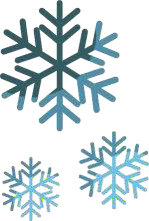 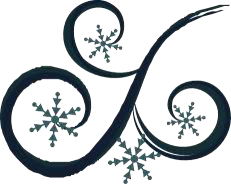 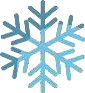 Dicie m b re
acaba el año con bu enos propósitos superportadas.com
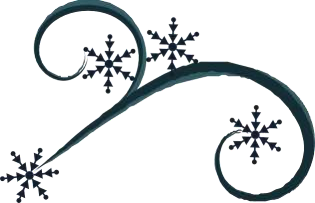